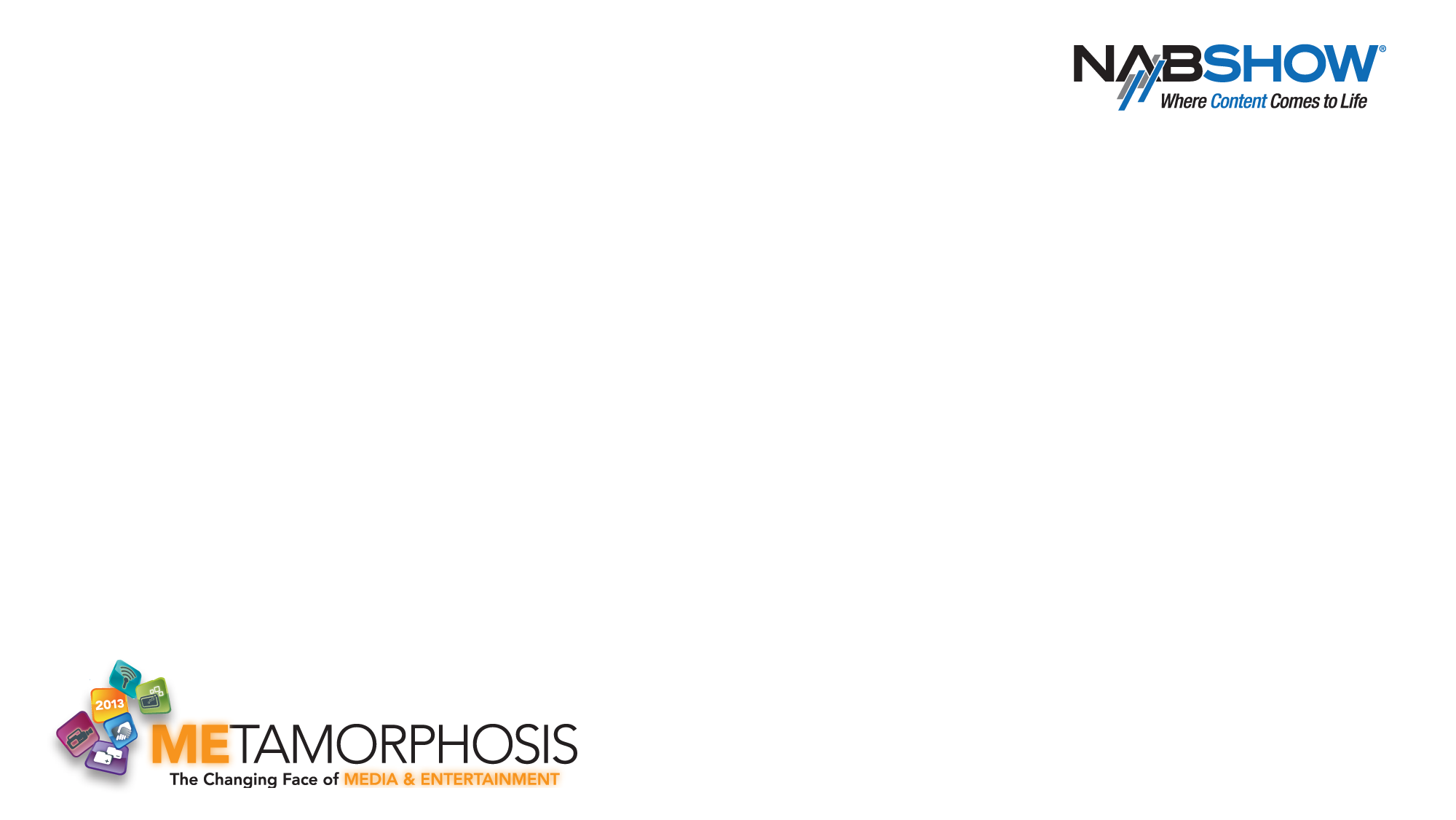 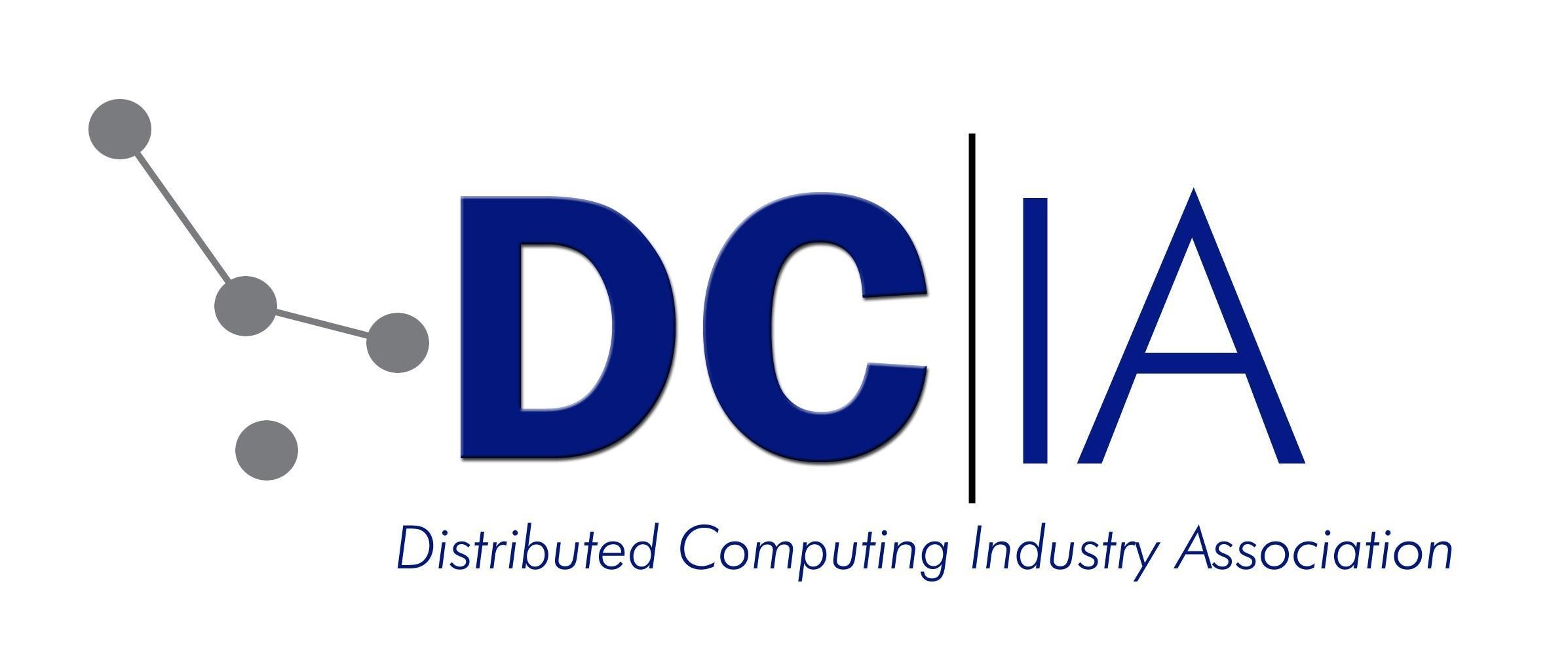 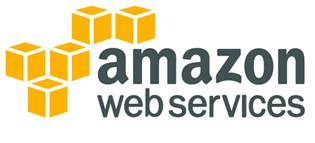 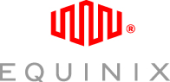 CONTENT DELIVERY FROM THE CLOUD

 Brian Campanotti, Front Porch Digital
 Malik Khan, LTN Global Communications
 John Maniccia, Octoshape
 Mike West, GenosTV
 Marty Lafferty, DCIA
 Chris Rittler, Deluxe Digital Distribution
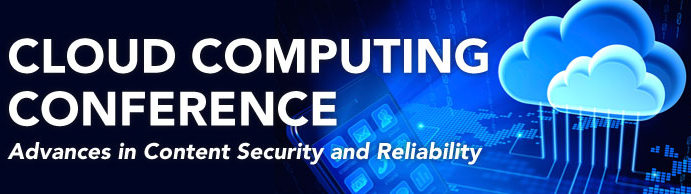 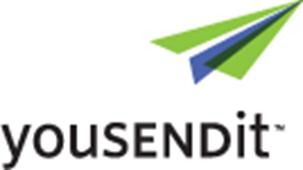 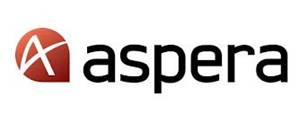 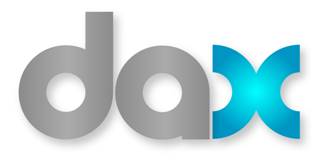 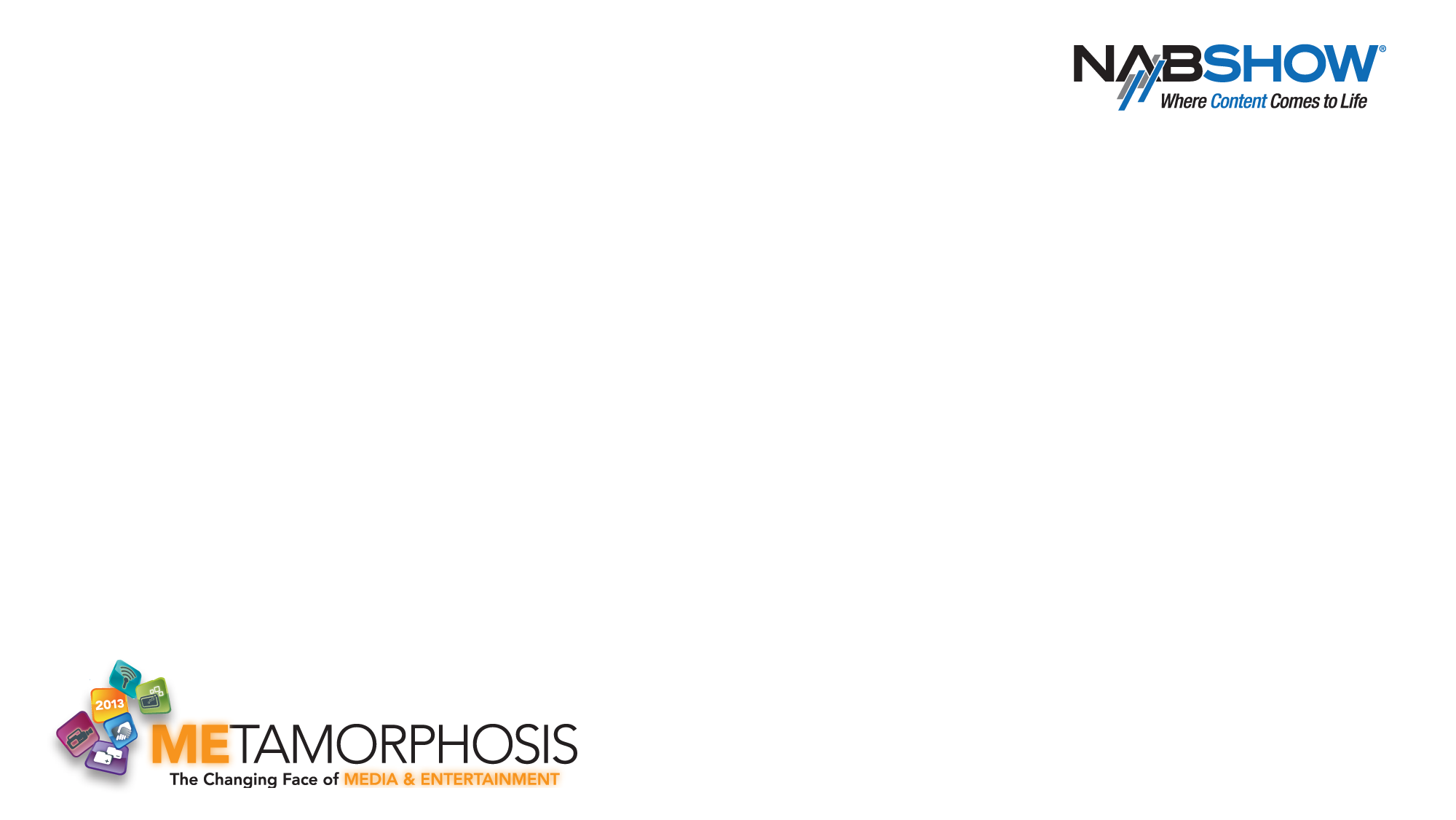 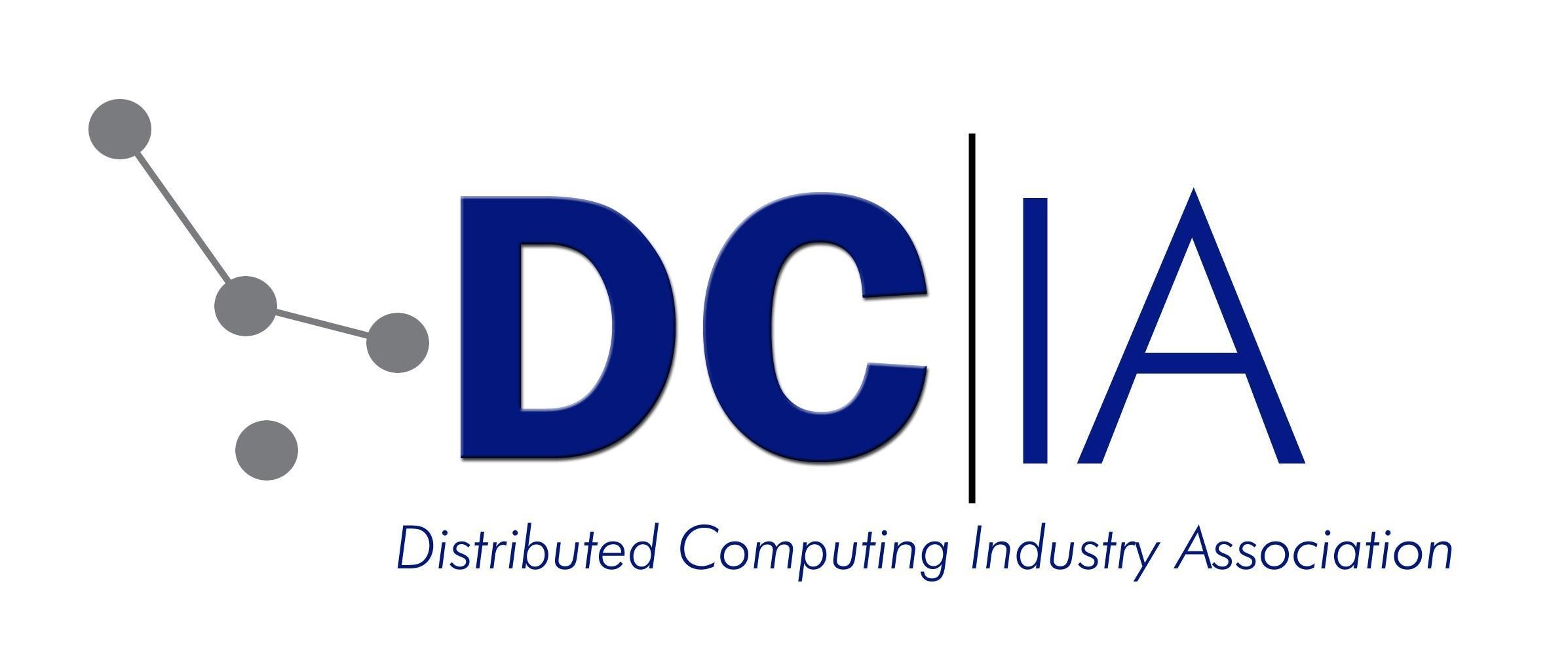 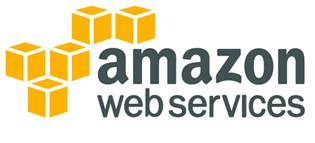 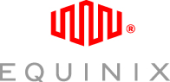 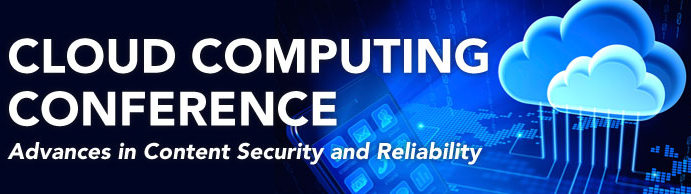 http://bit.ly/16q1Nia
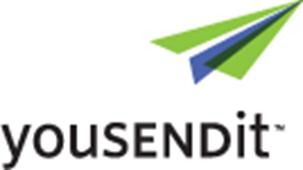 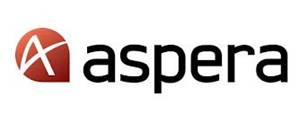 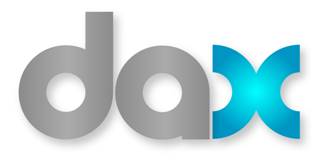